Upstream
PART 4: How to prevent it
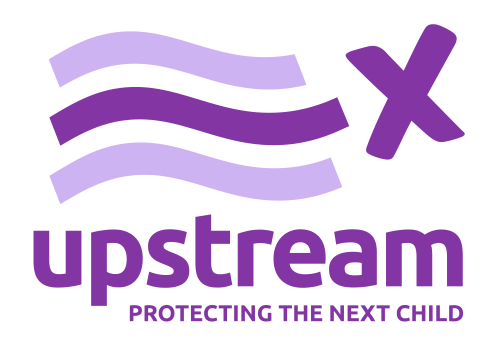 1 – SIGNS OF ABUSE
Children often show us rather than tell us that something is upsetting them. There may be many reasons for changes in their behaviour, but if we notice a combination of worrying signs it may be time to call for help or advice.
What to watch out for in children:












Any one sign doesn't mean that a child was or is being sexually abused, but the presence of several suggests that you should begin to ask questions and consider seeking help. Keep in mind that some of these signs can emerge at other times of stress such as divorce, bereavement or other traumatic events.

*Note: Physical signs of sexual abuse are rare, however, if you see these signs, take your child to a doctor. Your doctor can help you understand what may be happening and test for sexually transmitted diseases.
Acting out in an inappropriate sexual way with toys or objects
Nightmares, sleeping problems
Becoming withdrawn or very clingy
Becoming unusually secretive
Sudden unexplained personality changes, insecurity or mood swings
Regressing to younger behaviours, e.g. bedwetting
Unaccountable fear of particular places or people
Outburst of anger
Changes in eating habits
New adult words for body parts and no obvious source
Talk of a new, older friend and unexplained money or gifts
Running away 
Self-harm (cutting, burning or other harmful activities)
Physical signs*, such as, unexplained soreness or bruises around genitals or mouth, sexually transmitted diseases, pregnancy
Not wanting to be alone with a particular child or young person
1 – SIGNS OF ABUSE
Signs that an adult may be using their relationship with a child for sexual reasons

The signs that an adult is using their relationship with a child for sexual reasons may not be obvious. 

We may feel uncomfortable about the way they play with the child, or seem always to be favouring them and creating reasons for them to be alone. 

There may be cause for concern about the behaviour of an adult or young person if they:
Refuse to allow a child sufficient privacy or to make their own decisions on personal matters
Insist on physical affection such as kissing, hugging or wrestling even when the child clearly does not want it
Are overly interested in the sexual development of a child or teenager
Insist on time alone with a child with no interruptions
Spend most of their spare time with children (little interest in spending time with people their own age)
Regularly offer to baby-sit children for free or take children on overnight outings alone
Buy children expensive gifts or give them money for no apparent reason.
Frequently walk in on children/teenagers in the bathroom.
Treat a particular child as a favourite, making them feel 'special' compared with others in the family.
Pick on a particular child.
1 – SIGNS OF ABUSE
Child abuse among children and young people

We all know that children pass through different stages of development as they grow, and that their awareness and curiosity about sexual matters change as they pass from infancy into childhood and then through puberty to adolescence. Each child is an individual and will develop in his or her own way. However, there is a generally accepted range of behaviours linked to a child’s age and developmental stage. Sometimes these will involve some exploration with other children of a similar age. It can be difficult to tell the difference between age appropriate sexual exploration and warning signs of harmful behaviour. Occasionally we may need to explain to children why we would prefer them not to continue with a particular behaviour.

This is a chance to talk with them about keeping themselves and others safe and to let them know that you are someone who will listen. Disabled children may develop at different rates, depending on the nature of their disability, and they can be more vulnerable to abuse. Children with learning disabilities, for example, may behave sexually in ways that are out of step with their age. Particular care may be needed in educating such children to understand their sexual development and to ensure that they can communicate effectively about any worries they have.

It is important to recognise that while people from different backgrounds have different expectations about what is acceptable behaviour in children, sexual abuse happens across all races and cultures. Remember that each child develops at his or her own pace and not every child will show the behaviours described below. If you have any worries or questions about a child you know, talk to someone about it. Your health visitor, GP or child’s teacher may be able to help, or you could ring the Stop it Now! Helpline.
1 – SIGNS OF ABUSE
Age-Appropriate Sexual Behaviour
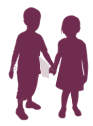 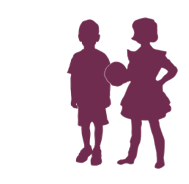 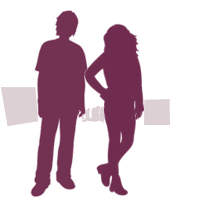 1 – SIGNS OF ABUSE
Warning signs of sexually harmful behaviour

One of the hardest things for parents to discover is that their child may have sexually harmed or abused another child. In this situation, denial, shock and anger are normal reactions. 

If it is not responded to quickly and sensitively, the effect on the whole family can be devastating. For this reason it is vital to contact someone for advice about what to do as soon as you suspect that something is wrong. Early help for the child or young person and their family can prevent them moving on to more serious behaviour. 

It is important to be alert to the early warning signs that something is going wrong. If you know a child or adolescent who is exhibiting the following behaviour, you should talk to the child or young person and seek advice.
Seeks out the company of younger children and spends an unusual amount of time in their company
Takes younger children to ‘secret’ places or plays ‘special’ games with them (e.g. doctor and patient, removing clothing)
Insists on hugging or kissing a child when the child does not want to
Tells you they do not want to be alone with a child or becomes anxious when a particular child comes to visit
Frequently uses aggressive or sexual language about adults or children
Shows sexual material to younger kids
Makes sexually abusive phone calls
Shares alcohol or drugs with younger children or teens
Views child pornography on the internet or elsewhere
Exposes his / her genitals to younger kids
Forces sex on another adolescent or child
1 – SIGNS OF ABUSE
What you can do if you see warning signs

Create a family safety plan – we will show you how in the next section. 

Don’t wait for ‘proof’ of child sexual abuse. 

If you are concerned about the sexualized behaviours in a parent, cousin, sibling, friend, or neighbour, you should consider contacting the police or children's services in your area, they can take action if appropriate. If you choose not to do that, care enough to talk to the person whose behaviour is worrying you. 

Make sure everyone knows that it’s OK to talk with you about what may have already happened – that you love them and will help them. For additional resources or for advice on developing your Family Safety Plan, call our Helpline on 0808 1000 900.
2 – ‘SMART’ RULES FOR PARENTS
Talking to and listening to your child is the best prevention against child sexual abuse
2 – ‘SMART’ RULES FOR PARENTS
The following tips are recommended by the child safety organisation Kidpower:
1. As soon as children are old enough to understand, teach them about safe secrets and unsafe secrets
Safe secrets include: Surprise parties or gifts; Gossip and games where no-one is hurt or left out. 
Unsafe secrets include: Any kind of touch; Presents (or favours) from other people; Anything that bothers you

2. Don’t allow or expect young children to keep any kind of secrets
Under 5’s are best off having a clear “no secrets” rule. They are unlikely to understand about safe and unsafe secrets, or about not repeating things they have heard. Avoid saying things around very young children that you do not wish to be repeated. 

3. When they can understand, teach children about privacy and confidentiality
As they mature, children can understand that there are times to respect the privacy of others by not discussing everything in public. You can use daily events to help define the rules. 

4. When privacy about a problem is important, make sure your child is still supported
For example, if there is a serious illness in the family, make sure that children have several adults who they can confide in and find ways they can say something to their friends

5. Secrets, privacy, and confidentiality are complex issues, so look for opportunities to keep the discussion going
2 – ‘SMART’ RULES FOR PARENTS
1. Get to know your child really well
Children can be mysterious, and as they grow, they are constantly changing. Spend plenty of one-on-one time with them on a regular basis. Ask lots of open-ended questions and pay attention to subtle cues like their body language.

2. Be aware of signs that your child might be unhappy
Children can be very emotionally expressive, and sadness or fear are normal emotions, which can come and go. However, if your child is persistently unhappy then this is worth trying to understand. Some behavioural signs might include:






3. Be alert to the warning signs of abuse
As listed previously, these can include: acting out in a sexual way, sudden unexplained personality changes, mood swings and seeming insecure, unaccountable fear of particular places or people or physical signs (injuries, STDs, pregnancy)

Note that these signs do not necessarily mean your child has been abused – indeed the trigger could be another stressful experience, like bullying, bereavement or a divorce, or there may be no obvious cause. However, it is always worth a conversation.
2 – ‘SMART’ RULES FOR PARENTS
Children’s safety comes first 
Making a decision for the safety of a child is more important than anybody’s feelings about that decision. If you suspect that a child is at risk, it is your responsibility to act. You do not need to wait for ‘proof’ of abuse, before taking steps to protect children. 

2. Trust does not need to be unconditional
Most people can be trusted and many will have demonstrated their trustworthiness to you over years or decades. However, it is also true that some sexual predators will deliberately create opportunities to abuse children, by putting themselves in positions of trust. You do not have to trust people just because of their job title or because they seem nice. Trust your intuition if something feels uncomfortable to you. Similarly, get to know who your child is friends with, as children and young people are also capable of abuse.  

3. Know the warning signs of abuse 
Be alert to warning signs, such as adults or older children who show particular attention to your child, or seek to be alone with them. If you ask a person to stop a certain behaviour, and they persist – particularly through the use of deception, threats, or manipulation – then this is a further sign that the person may not be safe.

4. Beware of the power of denial
As well as grooming their child victim, the abuser may also have made specific efforts to build trust in adults as well – including you. If the abuser is someone we like or care about, the pain of this betrayal may make it very difficult for us to act in the way we rationally know is best. Recognise that what feels safe and comfortable for you may not be in the best interests of your child.
2 – ‘SMART’ RULES FOR PARENTS
Teach your child that their body belongs to them
For younger children, the NSPCC’s underpants rule is easy to understand: “Your private areas are the parts of your body that can be covered by your underpants. Other people should not touch your private areas, and they should not ask you to touch their private areas.” For older children and adolescents, make sure they have a good understanding of internet safety, sexual consent and coercion, so that they can protect themselves and avoid harming others.

2. Teach them about choices
Children will often want things that are not what we would choose for them. Indeed, sometimes we cannot or should not give them a choice – when what they want is simply not safe, reasonable or physically possible. For example, they may need to learn that a painful medical treatment is for their safety, and therefore not a choice. However, most decisions do involve an element of choice. Take the opportunity to each your child that they have a choice, that they can express their wishes, and that they will be heard. 

3. Compliance is not the end goal 
Your child will eventually grow into an adult who will need to navigate the world independently. Offering your child choice and autonomy may not always feel like an easy option, but teaching your child to always obey adults without question can also make them more vulnerable to abuse.
2 – ‘SMART’ RULES FOR PARENTS
Listen, don’t lecture
If your child is not opening up as much as you would like, try asking more open ended questions and leaving long pauses for them to respond. If they find a topic difficult, try to understand why.

2. Remember it’s an ongoing conversation
We often refer to it as the ‘The Talk’ – but teaching children about sex is too complex for a single conversation. It is important that kids not only understand the scientific facts about their bodies and sexual behaviour, but are also equipped to deal with interpersonal relationships and personal safety. Seek opportunities in everyday life to discuss, and break ‘The Talk’ into easily digestible chunks.

3. Make the experience as positive as you can
When talking about sex or personal safety, your child may confide something that is hard for you to hear. Try to listen calmly and be reassuring. If you sense that this will be too difficult for you (if you experienced abuse yourself, or if you have strongly-held views) then don’t be afraid to seek support – for example, another trusted adult to join the conversation or talk to afterwards. 

4. If you get it wrong, be willing to try again
Conversations may not always go as planned – maybe you struggled to answer an unexpected question or you reacted badly to something your child told you. If this happens, attempt the conversation again, to correct any misunderstandings and explain why you responded as you did.
3 – CREATING A FAMILY SAFETY PLAN
If you are concerned about keeping your child safe from sexual abuse, this is your chance to create a safer environment and a support network for everyone in your family. Youngsters are immediately safer when parents and caregivers take the time to learn about sexual abuse and its warning signs.

We talk about risk factors – what puts someone at risk to sexually abuse a child but we must also talk about protective factors – the things a family can do to keep the family safer. Protective factors are the building blocks of your family. You can download a booklet to help you with creating a family safety plan from the Parents Protect website.

Parents and caregivers who make a commitment to speak up as soon as they have a concern, instead of waiting for certain evidence of harm, play an even more crucial role in a child's safety. 

Here are some things that you and your family can do to protect children from sexual abuse:
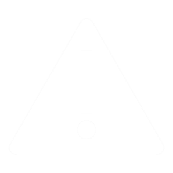 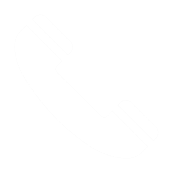 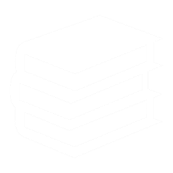 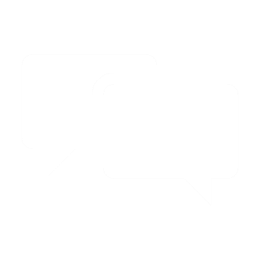 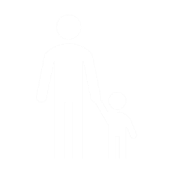 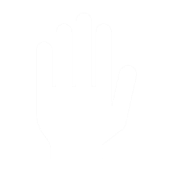 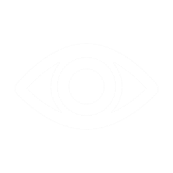 3 – CREATING A FAMILY SAFETY PLAN
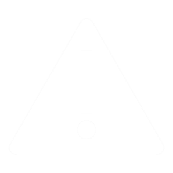 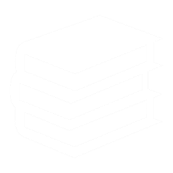 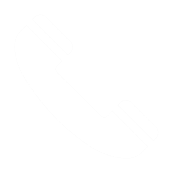 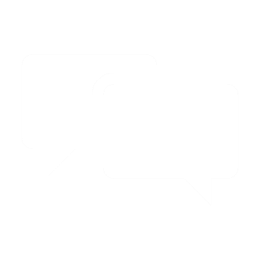 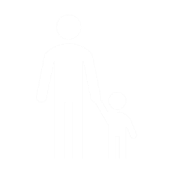 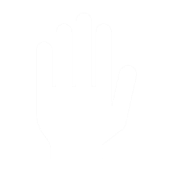 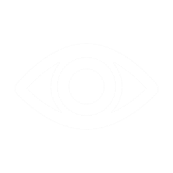 Know the signs

“Warning sign” is really just another way of saying “opportunity for prevention” – a chance for caring adults to recognise possible risk and to take action to protect children

Read more about the warning signs listed earlier in this course

Remember, the most effective prevention takes place before there’s a child victim to heal or an offender to punish
3 – CREATING A FAMILY SAFETY PLAN
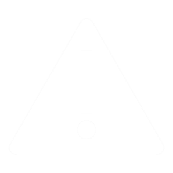 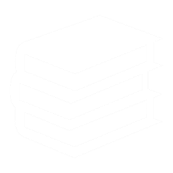 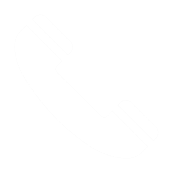 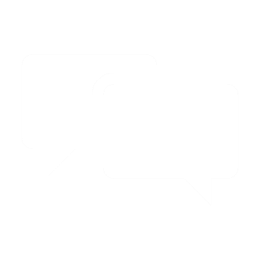 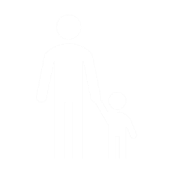 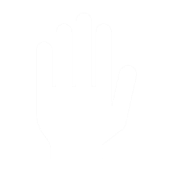 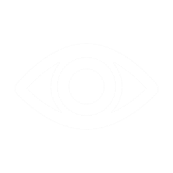 Open lines of communication

Whether talking with a child, adolescent, or adult, about sexualised behaviours or your concerns, the conversation is just a beginning and not a one-time event

Let everyone in the family know it is OK to ask questions. It is important for adults to set the tone for everyone by talking about the range of healthy sexual behaviours and speaking up about abuse

Use some of our suggested resources at the end of this course, help you start some really important conversations

Make sure everyone knows that it’s OK to talk with you about what may have already happened – that you love them and will help them
3 – CREATING A FAMILY SAFETY PLAN
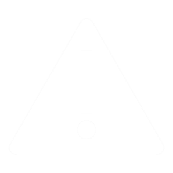 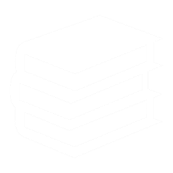 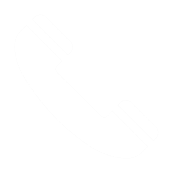 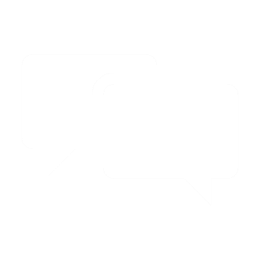 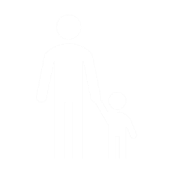 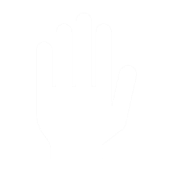 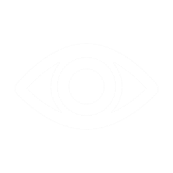 Educate everyone in the family

Understand healthy sexual development in children as well as the sexual behaviours that may be of concern to you as a parent/carer

Learn the warning signs of a child who may have been hurt by sexual abuse as well as the warning signs in an adult, adolescent or child who may be touching a child in a sexual way. Your concerns may be about non-touching behaviours as well (e.g. showing pornography to a child)

Teach children the proper names for body parts and what to do if someone tries to touch them in a sexual way. Remember to let young children know that no one has the right to touch their private parts (unless for medical reasons) and that they should not touch anyone else’s private parts
3 – CREATING A FAMILY SAFETY PLAN
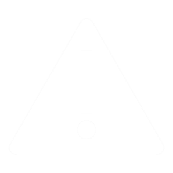 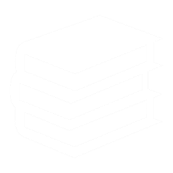 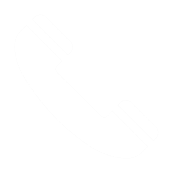 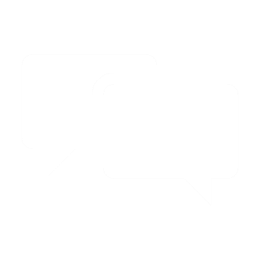 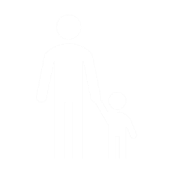 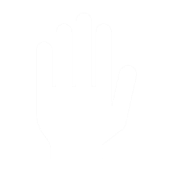 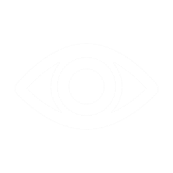 Set clear family boundaries 

Talk about and set clear family boundaries with family members and with other adults who spend time around or supervise the children (e.g., if a child does not want to hug or kiss someone hello or goodbye then he or she can shake hands instead).

If a child is not comfortable with a particular adult or older child then you or some other adult must let that person know (e.g., tell him or her that you don’t want your child to sit on his/her lap).

As a child matures, boundaries within the home may need to change as well (e.g., knock on the door before entering the room of an adolescent).
3 – CREATING A FAMILY SAFETY PLAN
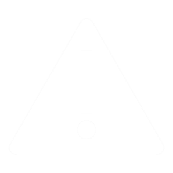 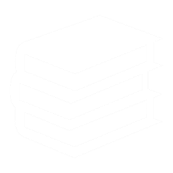 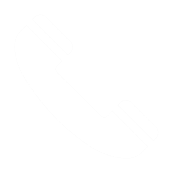 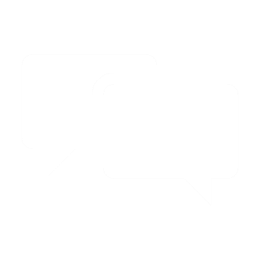 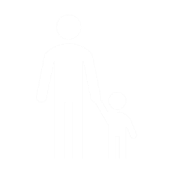 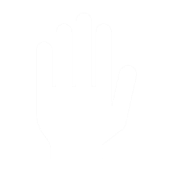 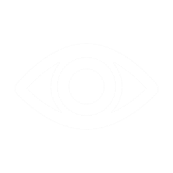 Get safe adults involved

Be sure that no one in your family is isolated. Identify one or more support people for every member of the family

Research shows that one of the key factors in a child’s resilience (ability to bounce back after stressful events) is that he/she had someone to talk with and confide in. Be a safe, responsible and consistent resource person for a child or adolescent

If someone is “too good to be true” then ask more questions – this friend or family member may not be a safe person for your child. Sadly, unconditional trust cannot protect children from harm
3 – CREATING A FAMILY SAFETY PLAN
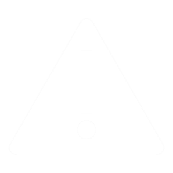 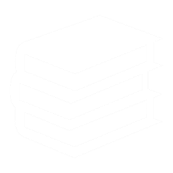 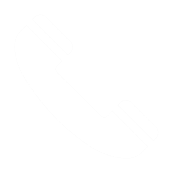 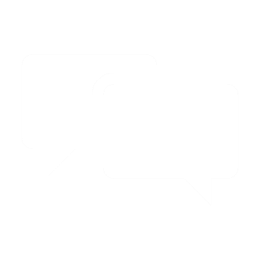 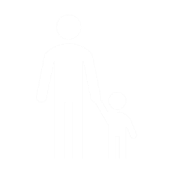 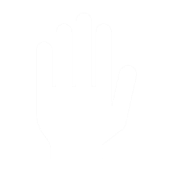 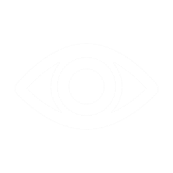 Take sensible precautions with who has access to your children 

Be aware of who is paying attention to your children and who their friends are

Don’t ignore any unease you feel about people showing interest in your child

If you are concerned about the sexualised behaviours in a parent, cousin, sibling, friend, or neighbour, care enough to talk with them
3 – CREATING A FAMILY SAFETY PLAN
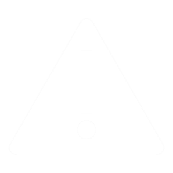 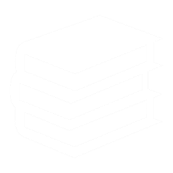 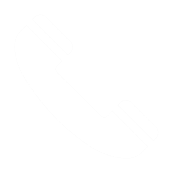 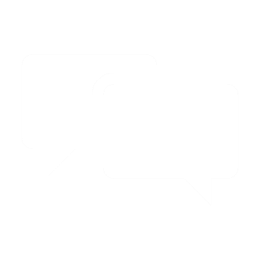 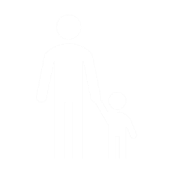 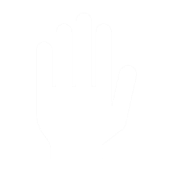 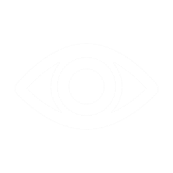 Seek help and advice

Know your local resources and how to access them. We have listed various resources to call/contact for advice, information and help at the end of this course.

Learn about the agencies in your area. Know who to call to make a report if you learn that a child has been sexually abused.

If you are concerned about your own thoughts and feelings towards children, help is available

For additional resources or for advice on developing your Family Safety Plan, call our Helpline on 0808 1000 900
4 – DIFFICULT CONVERSATIONS
When a Child Tells About Sexual Abuse

Three quarters of children who are sexually abused do not tell anyone about it and many keep their secret all their lives. The closer the relationship between the abuser and the victim, the less likely they are to talk about it.

Children often show us rather than tell us that something is upsetting them so being aware of the signs is vital. 

However, children may give vague hints that something is happening. Their information may not be clear and they may not have the words to explain what is happening to them. The way adults respond to this is vital to ensuring the child’s safety.

		For some children, the experience of disclosing their abuse and not receiving the support they need can 		be just as damaging as the abuse itself. By the same token, parents and protective adults have a huge 				opportunity to help the child heal from their abuse, by dealing with it effectively.
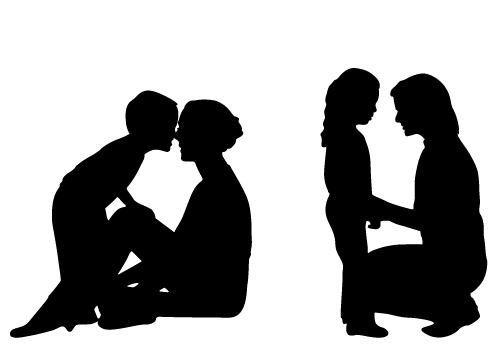 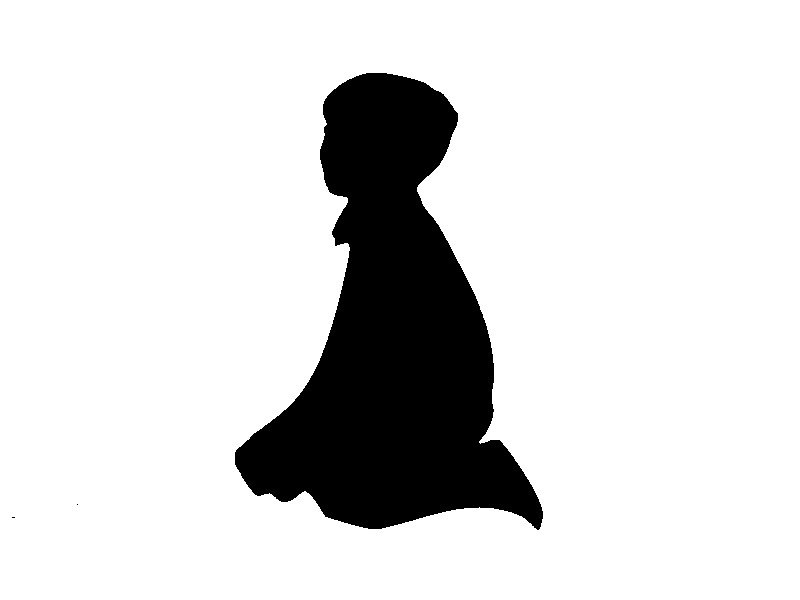 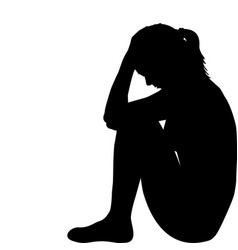 4 – DIFFICULT CONVERSATIONS
When a Child Tells About Sexual Abuse
4 – DIFFICULT CONVERSATIONS
No-one will believe me
They will harm me or someone I love
They will take something important from me
I don’t know what will happen
I don’t know who to trust
I will be punished
I thought they were safe
They will say I’m lying
I wanted something from them
I will be rejected
afraid
I shouldn’t have been doing that
I’ve upset the family
hopeful
guilty
Maybe it will stop
What the child may be feeling
I shouldn’t have said anything
Maybe I should take it back
Other people can help me
ashamed
relieved
Parts of it felt good
People believe me
It’s not a secret anymore
My body did something strange
confused
I couldn’t stop them
I don’t have to see them anymore
I’m not in trouble
I care about them
I don’t want them to get in trouble
I’m not sure what happened
4 – DIFFICULT CONVERSATIONS
I’m worried what will happen to the person
What if my child becomes an abuser?
I fear they will never recover
I’m worried how this will affect my child
What if I make this worse?
They might hurt themselves
I’m worried what will happen to my family
I fear my family won’t survive this
I don’t know who to trust
afraid
The person has power over me
I still care about the person who did this
I didn’t protect my child
Nobody wants to hear
lonely
guilty
It’s my fault
I’m isolated
What you may be feeling
I didn’t see what was happening
Nobody understands
angry
They hurt my child
grieving
I’ve lost someone I trusted
They deceived me
They betrayed my trust
I’ve lost the life I had
They manipulated me
confused
My child and my family are not the same
My child didn’t tell me
I’m worried about them
My life isn’t what I thought it was
I care about the person
They shouldn’t have kept secrets
Maybe the child got it wrong
4 – DIFFICULT CONVERSATIONS
Intervening with the person who has sexually abused

The person who has sexually abused a child needs to be held accountable and get specialized professional help. The local police or children's services are often best placed to take the next steps. Should you choose not to contact them, and if it is safe, consider speaking directly to the person who has offended.

Some points to keep in mind when speaking with someone who has or may have abused:
4 – DIFFICULT CONVERSATIONS
I fear losing things that are important to me
What if I lose my family and friends?
What if my family reject me?
I don’t know what will happen to me
Am I going to go to jail?
Will I be on the sex offenders register?
People will hate me
What if I lose my job?
I’m afraid of the legal consequences
afraid
I have done a terrible thing
Maybe things will change
I have let my family down
hopeful
remorseful
Maybe someone can help
I  have hurt a child
What they may be feeling
Maybe this can stop
I took advantage of trust
ashamed
I don’t have to cope on my own
relieved
I want to hurt myself
I don’t have to lie any more
I hate myself
It’s no longer a secret
in denial
They shouldn’t have said anything
The child enjoyed it
The child wanted it
The child is at fault
I didn’t hurt the child
The child got me in trouble
It didn’t happen like that
4 – DIFFICULT CONVERSATIONS
Getting help for yourself

Learning that a child has been abused is a time of trauma. It's important to get help for yourself to help you cope with the emotions, challenges and decisions you face.

In particular, when a child is abused by another family member, each family member is affected. Typically, the help of outside specialists is needed to address the emotional toll on the family and to assist the healing process of each individual.

When sexual abuse takes place within families, the pain we experience can include conflicting and confusing emotions.  We may feel extreme anguish over what was done to the child, while still feeling love and concern for the family member who committed the abuse.

For support in working through these difficult issues, call our Helpline on 0808 1000 900